Бюджетное учреждение Ханты-Мансийского автономного округа – Югры «Когалымский комплексный центр социального обслуживания населения»
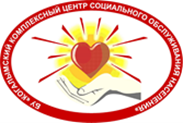 О реализации комплексной программы организации оздоровления, отдыха, занятости граждан пожилого возраста в период летних оздоровительных смен «Пионерская зорька»
Абсалямова А.Б.,
специалист по комплексной реабилитации
отделения социальной реабилитации и абилитации
Бюджетное учреждение Ханты-Мансийского автономного округа – Югры «Когалымский комплексный центр социального обслуживания населения»
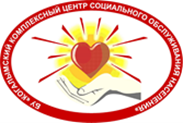 С 1 июня 2022 года в отделении социальной реабилитации и абилитации возобновилась реализация комплексной программы оздоровления, отдыха и занятости граждан пожилого возраста в условиях летних оздоровительных смен «Пионерская зорька».Цель - организация отдыха, оздоровления и занятости граждан, пропаганда активного долголетия.
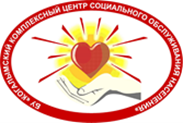 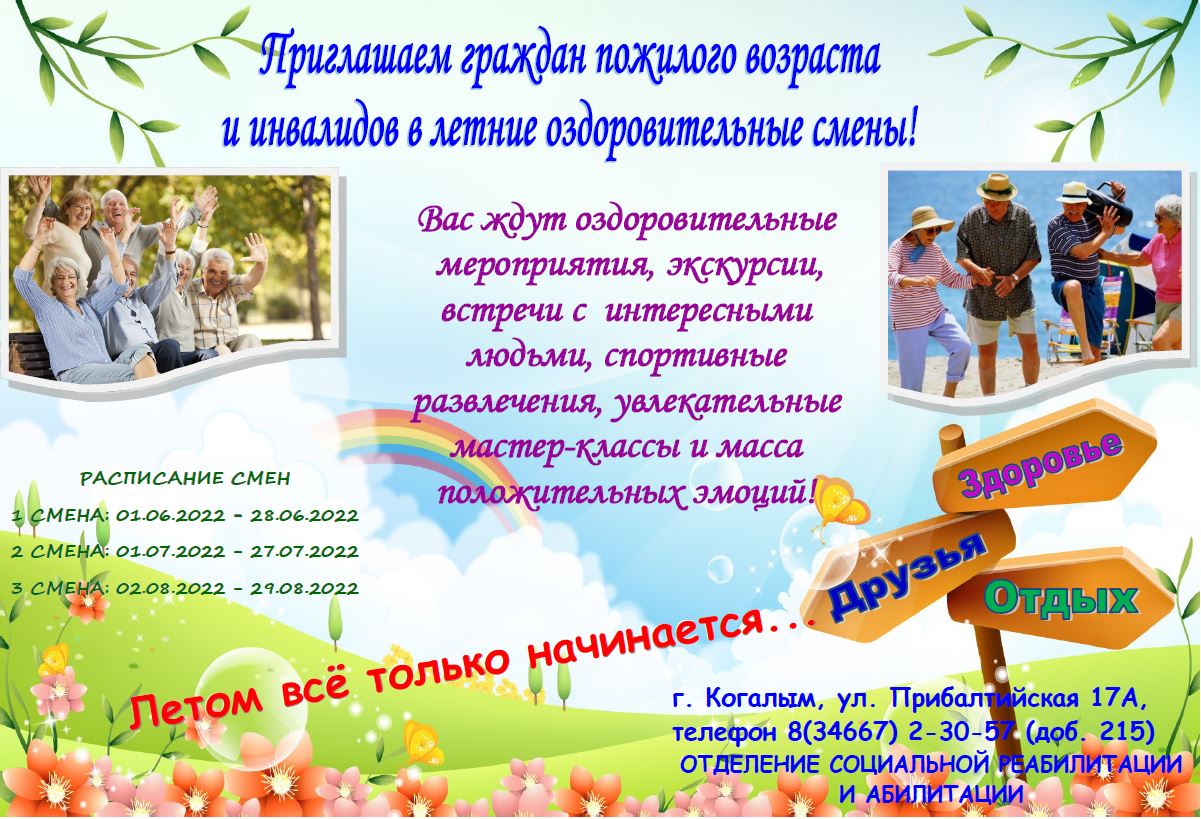 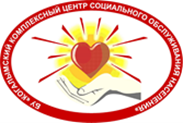 Социальное партнерство
Когалымская городская библиотека
Добровольцы города Когалыма
Музейно выставочный центр
СКК «Галактика»
БУ «Когалымская городская больница
МФЦ 
Администрация города
Пенсионный фонд
Центр социальных выплат
Серебряные волонтеры города
Религиозные конфессии
Национальные диаспоры и т.д.
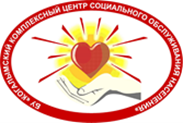 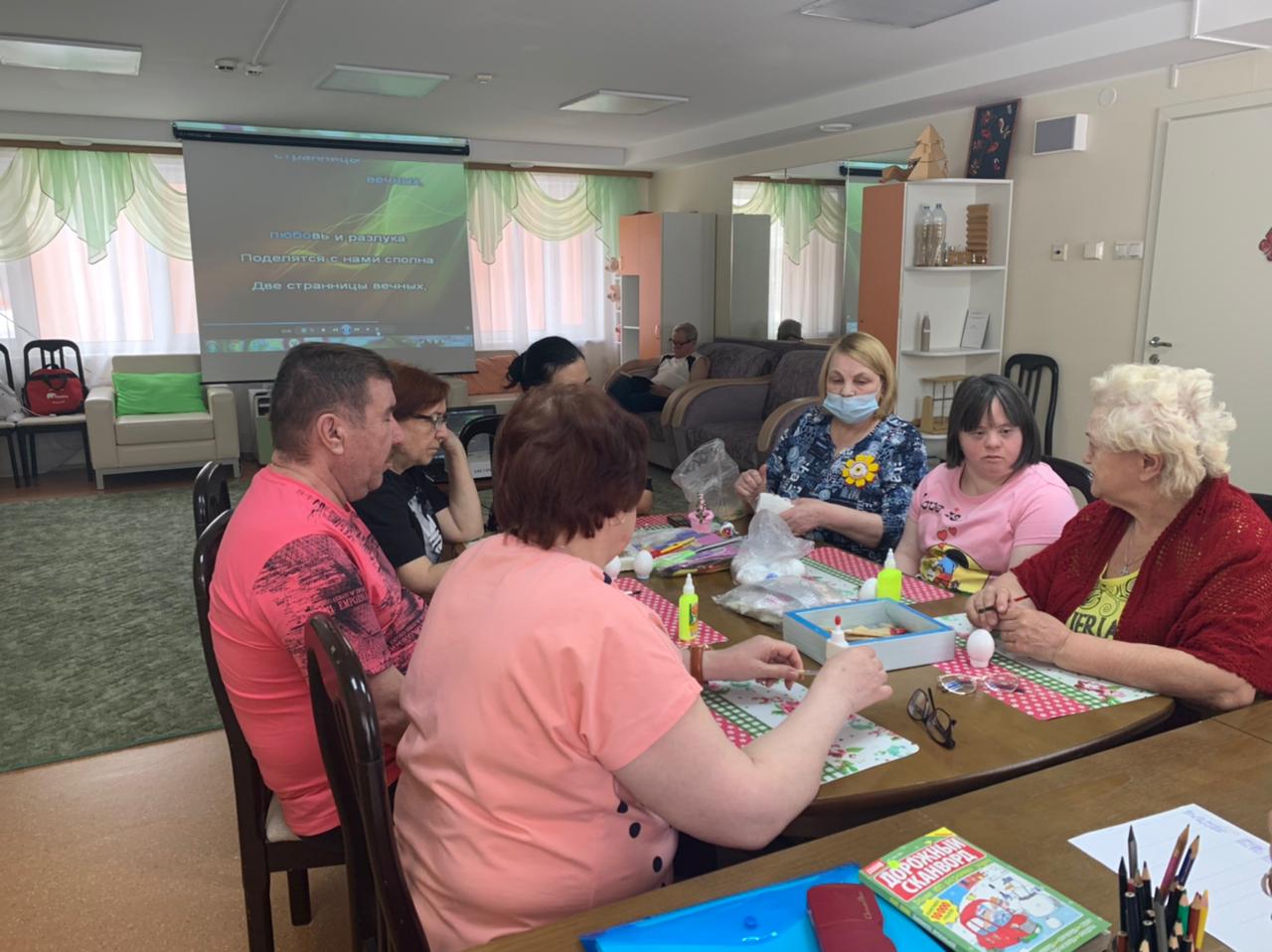 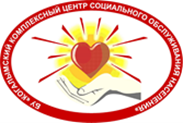 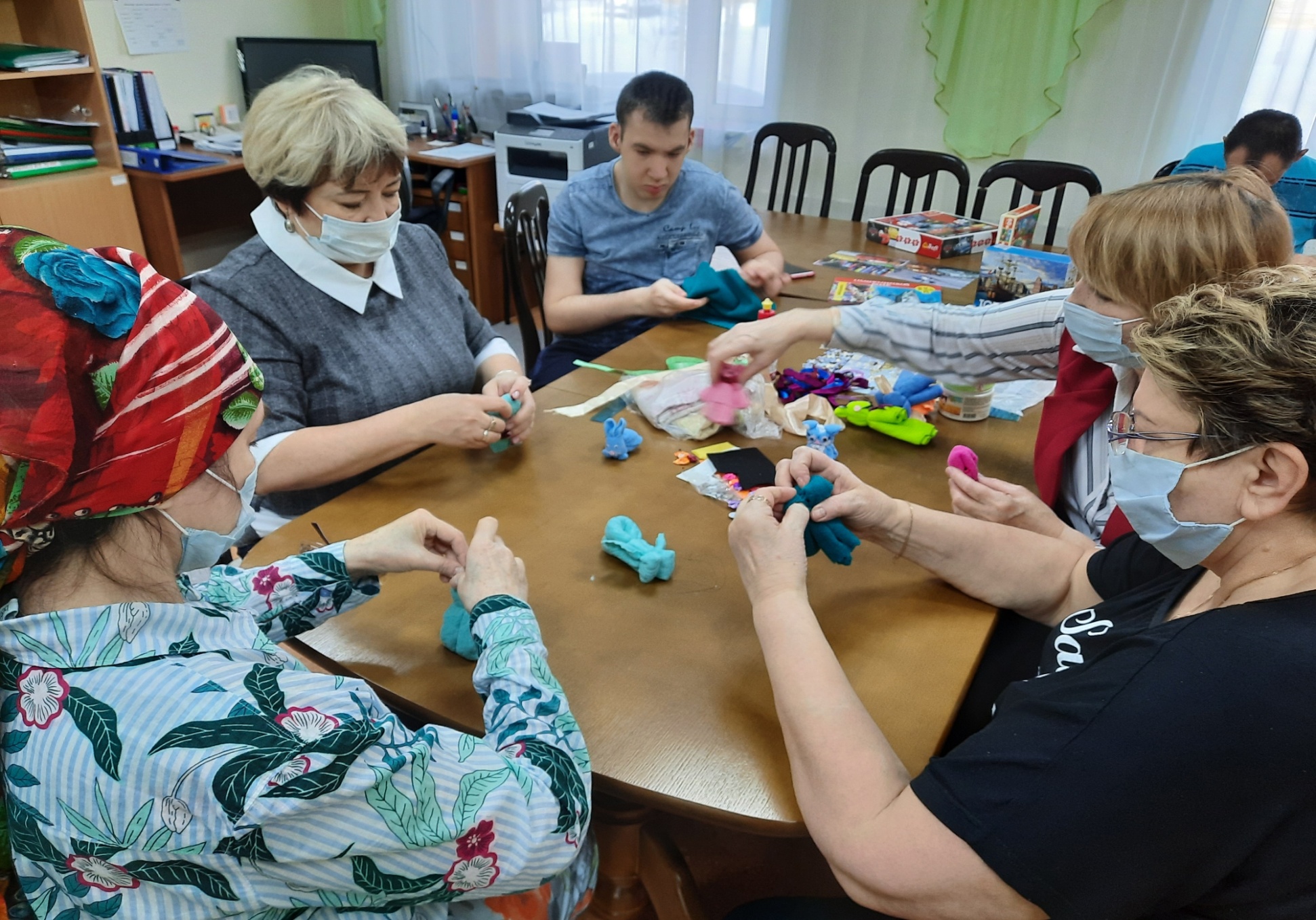 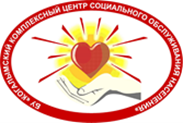 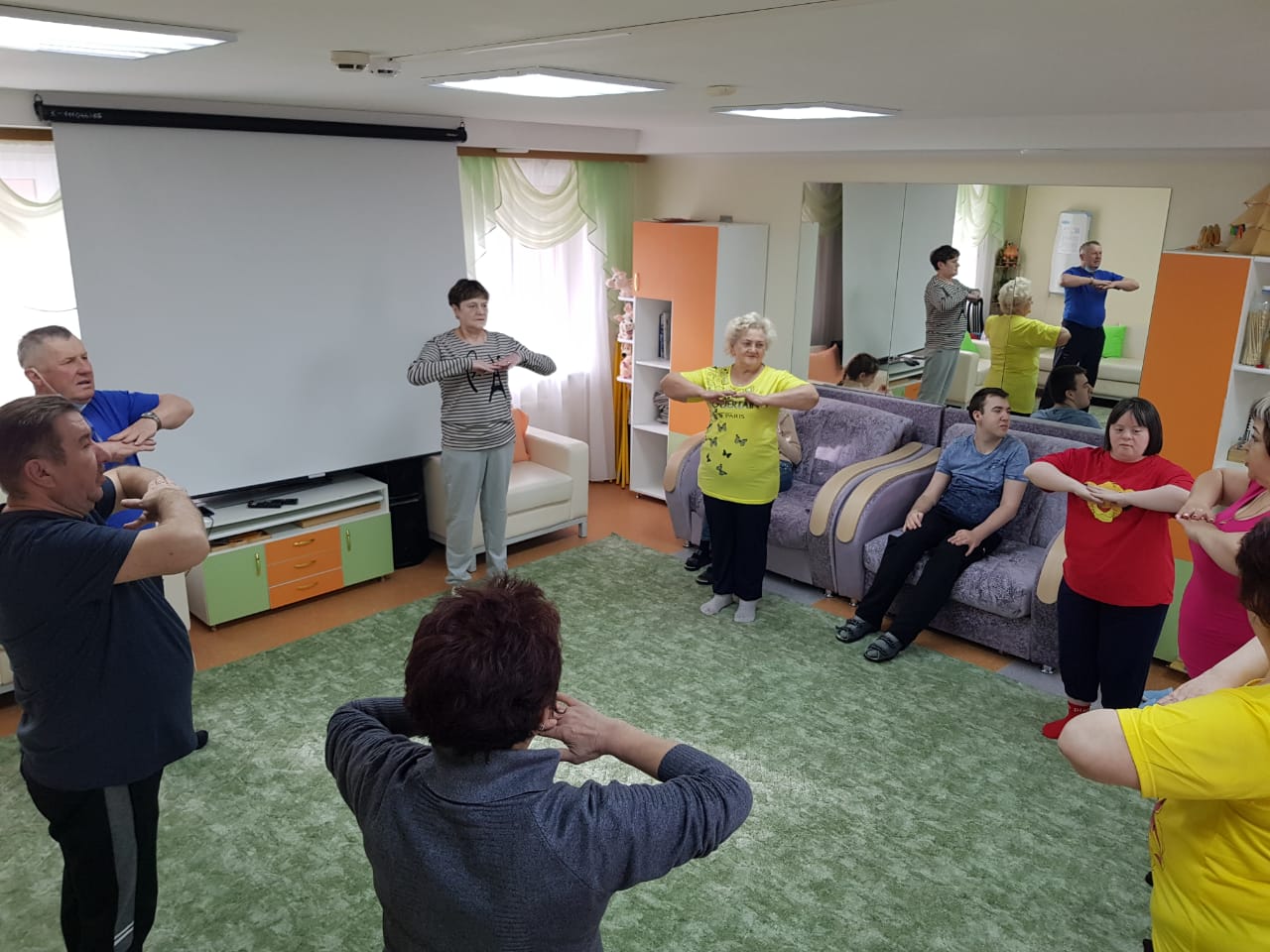 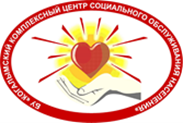 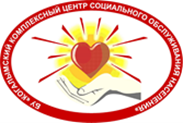 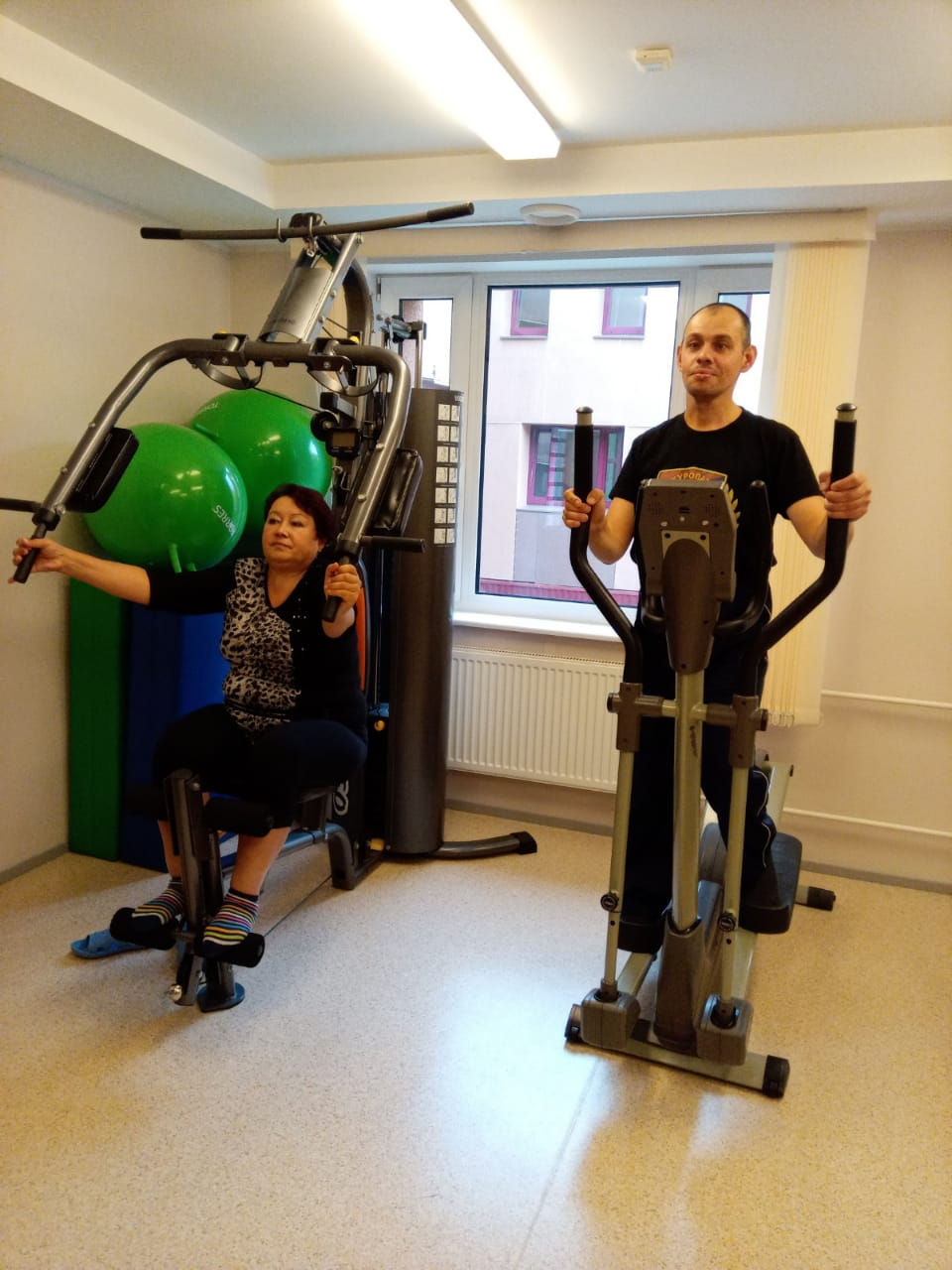 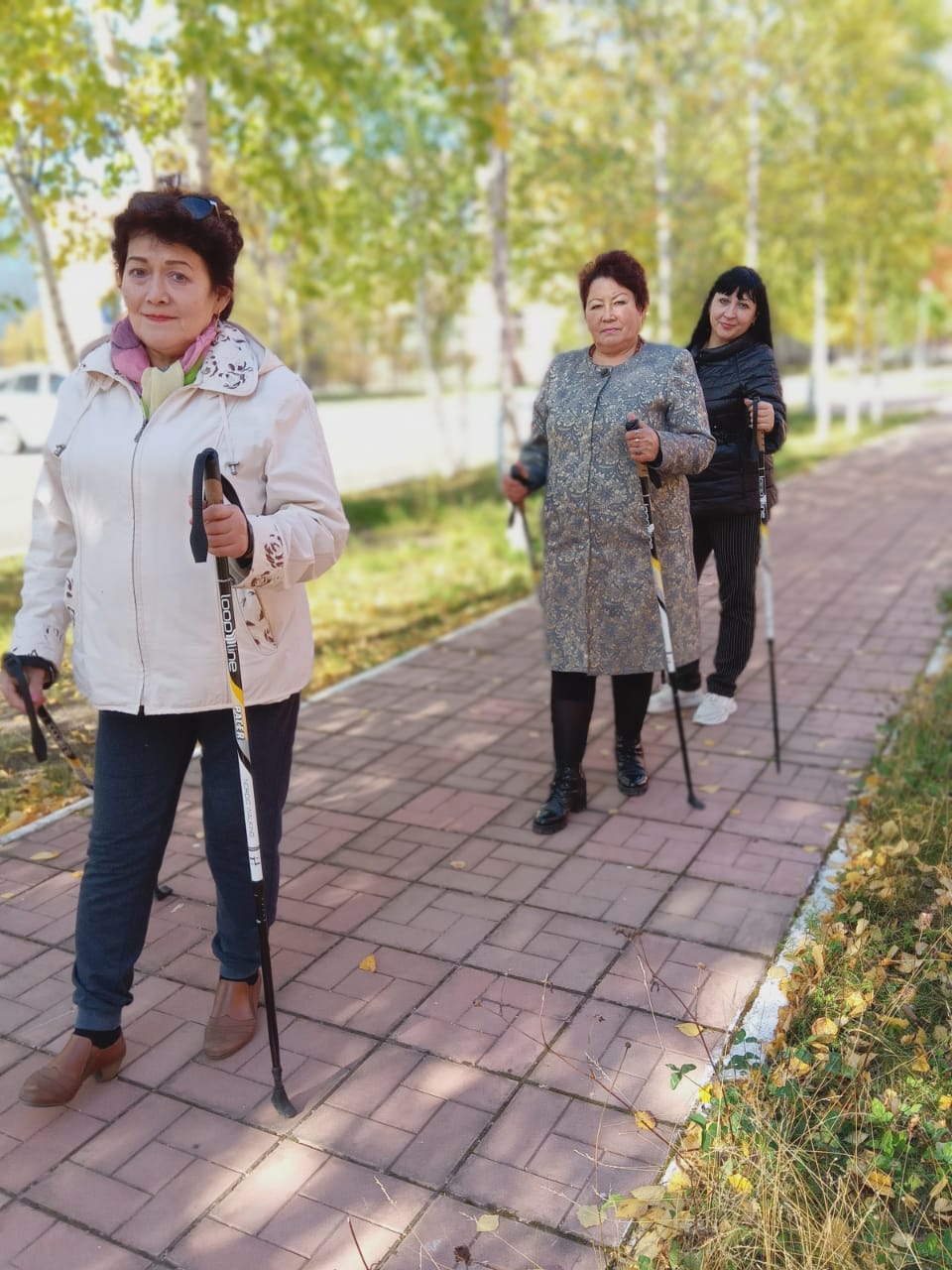 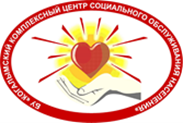 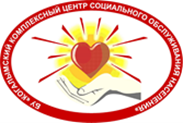 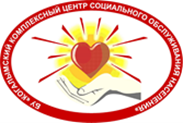 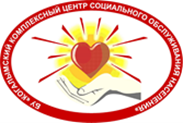 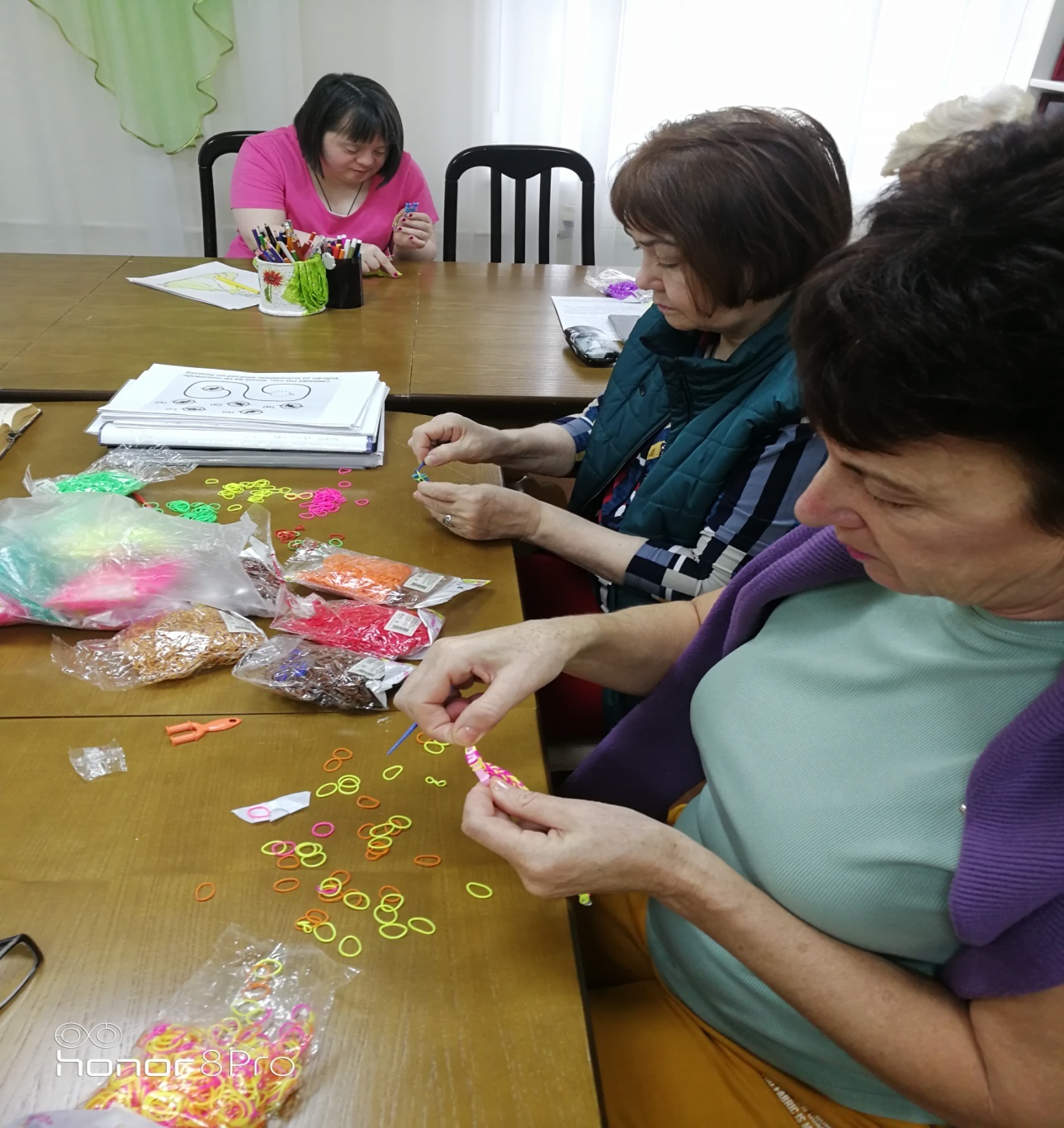 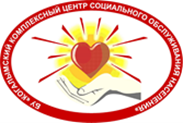 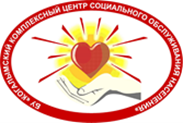 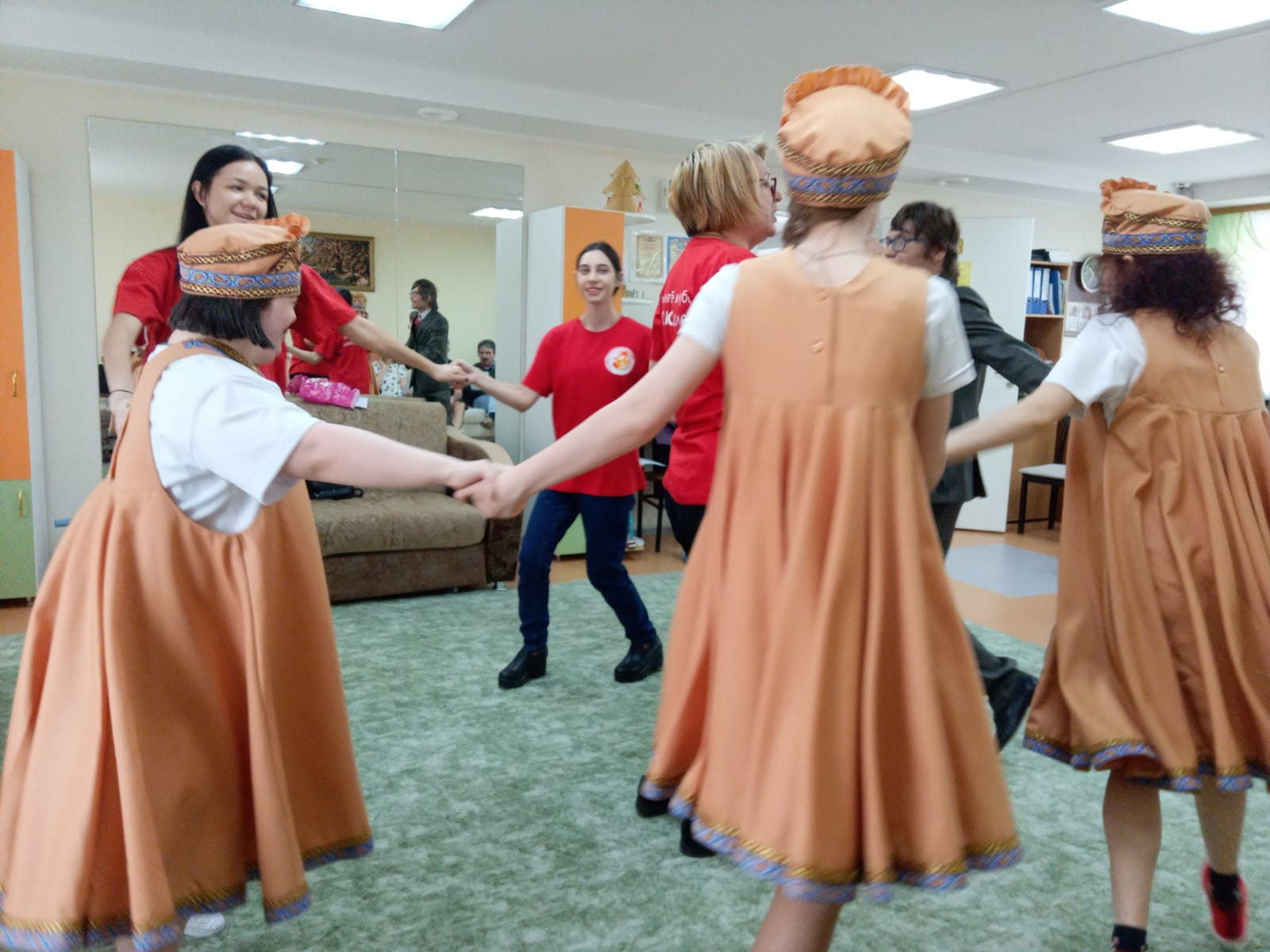 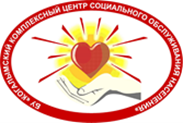 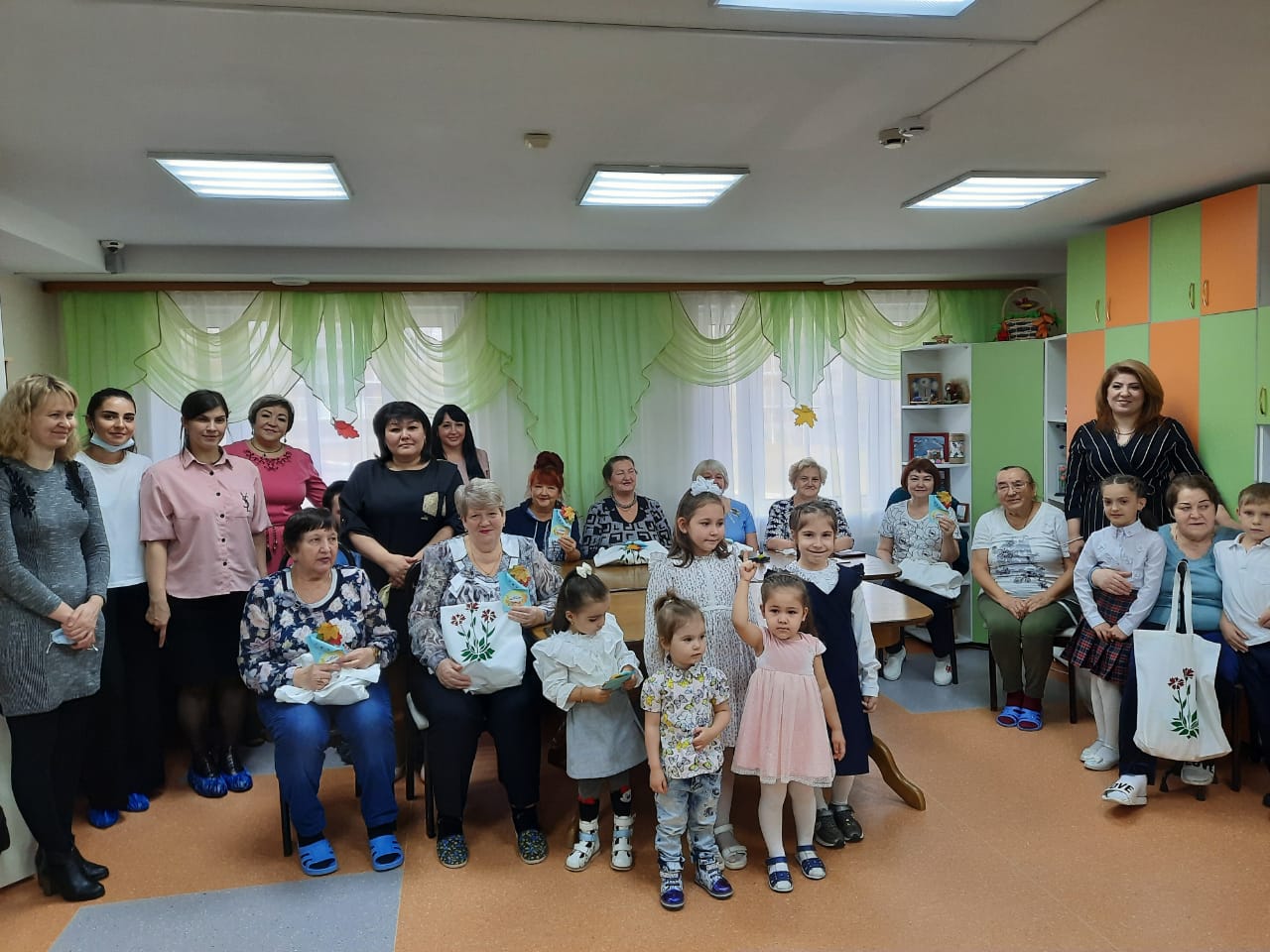 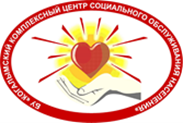 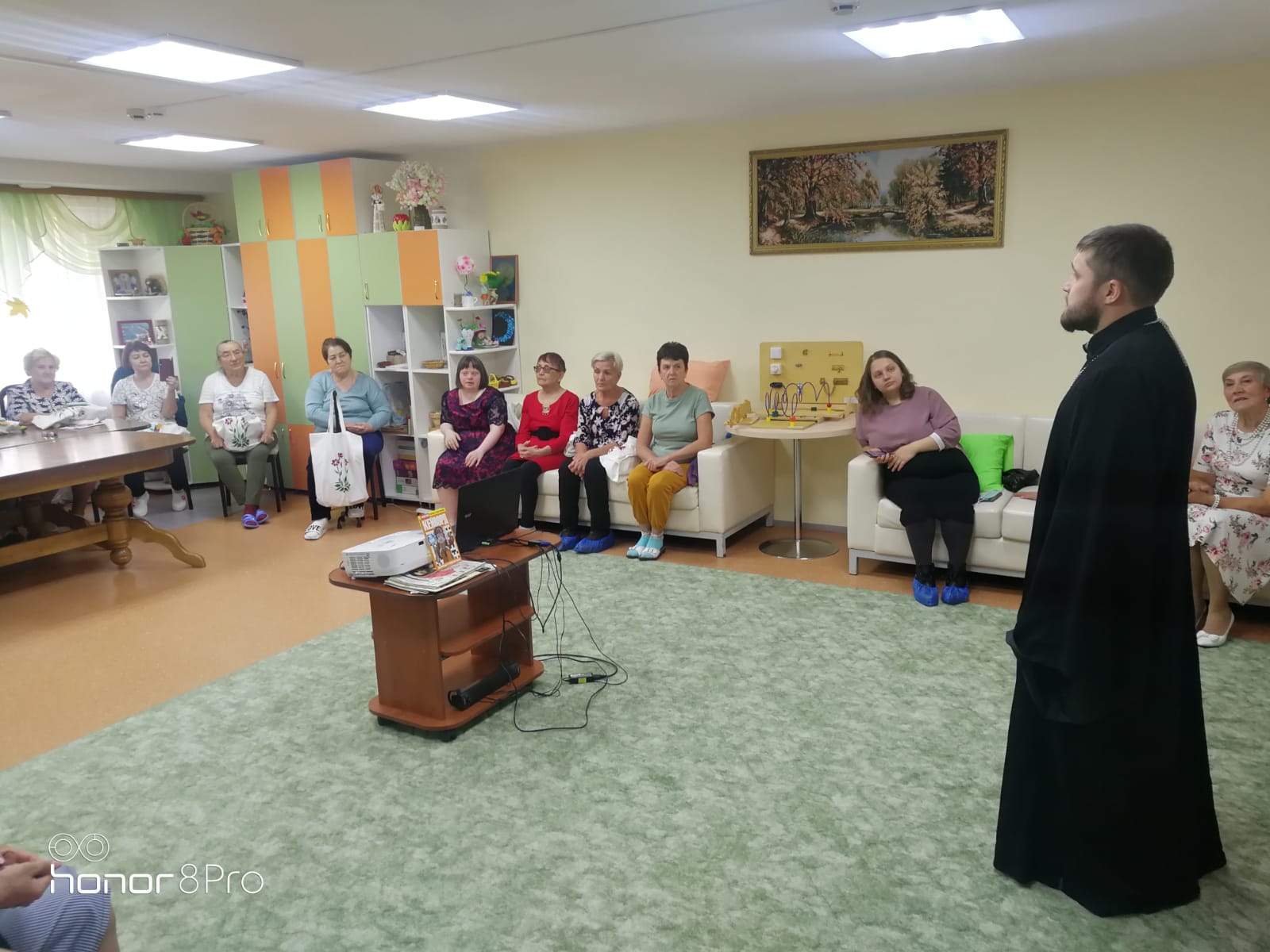 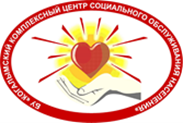 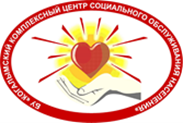 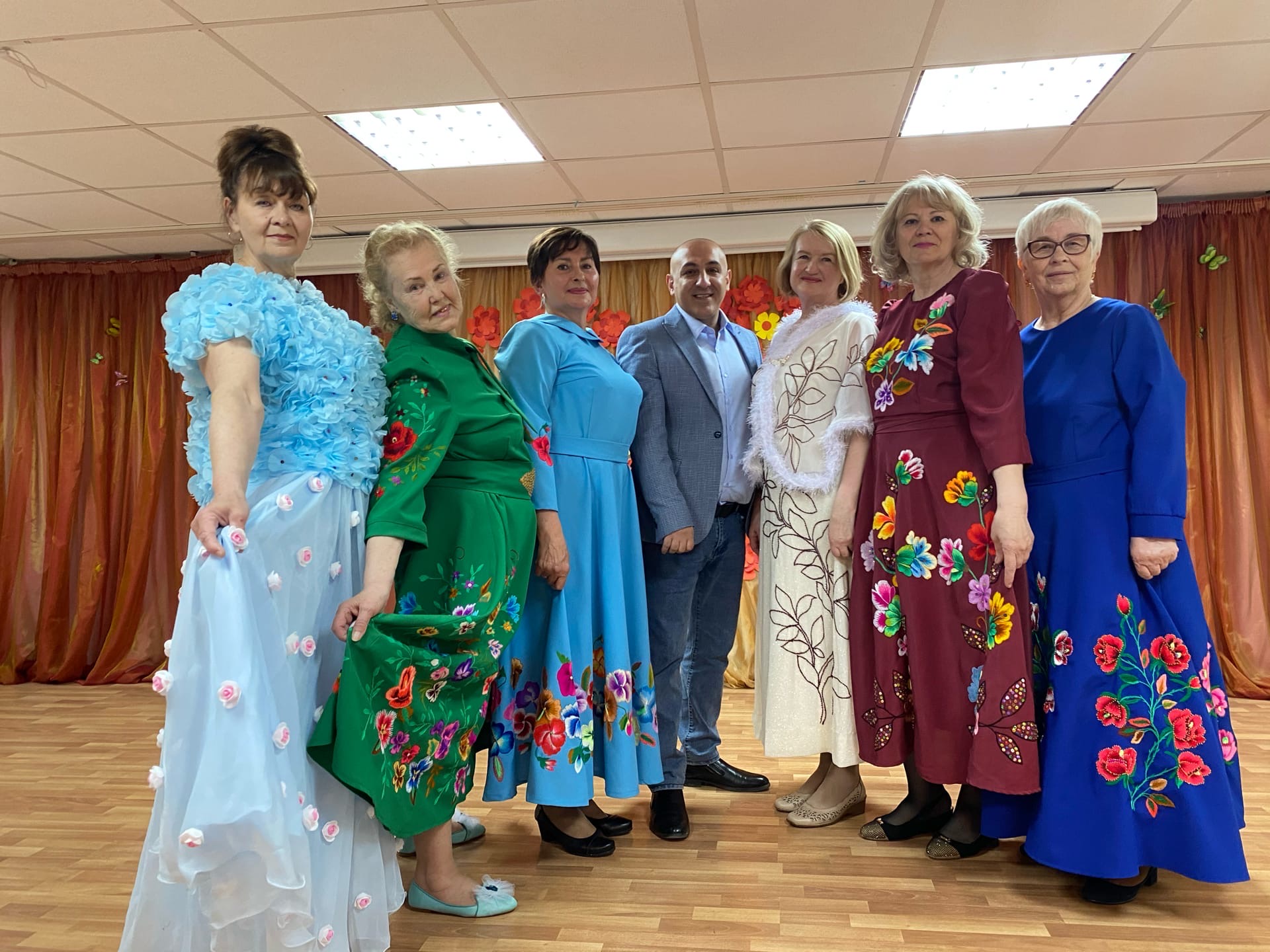 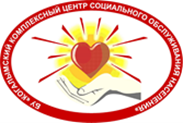 В период реализации плана мероприятий летней оздоровительной программы «Пионерская зорька» на базе отделения социальной реабилитации и абилитации было организовано
оздоровление 38 граждан 
проведено 21 развлекательное мероприятие
6 спортивных досугов
3 мероприятия с привлечением волонтёров города
3 конкурса (по одному на каждую смену)
3 творческие выставки
9 мастер-классов
5 экскурсий
24 тематические беседы
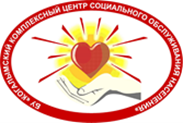 В результате летней оздоровительной компании у получателей социальных услуг наблюдалось улучшение психоэмоционального состояния, повышение мотивации к участию в социально-реабилитационных мероприятиях в 100% случаях, а также положительная динамика развития познавательной сферы и укрепления физического здоровья граждан.
В рамках реализации комплексной программы оздоровления в 2022г. планировалось охватить 30 граждан пожилого возраста, поставленная задача была перевыполнена на 3 %. Отдыхом и оздоровлением охвачены 38 граждан.
В 2023 году планируется продолжить работу по реализации программы.
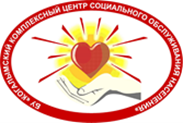 СПАСИБО ЗА ВНИМАНИЕ!